ICT tools for OER, Unesco ICT Forum, India, 2016
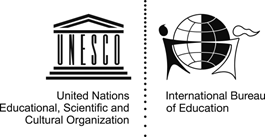 OER adaptation, development and useas integrated within curriculum
Dr. Airina Volungevičienė
Prof. Habil. Dr. Margarita Teresevičienė,
Vytautas Magnus University, Lithuania
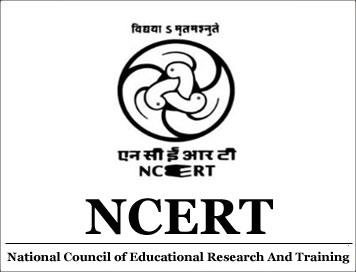 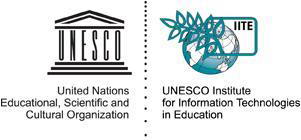 Vytautas Magnus Universityhttp://vdu.lt
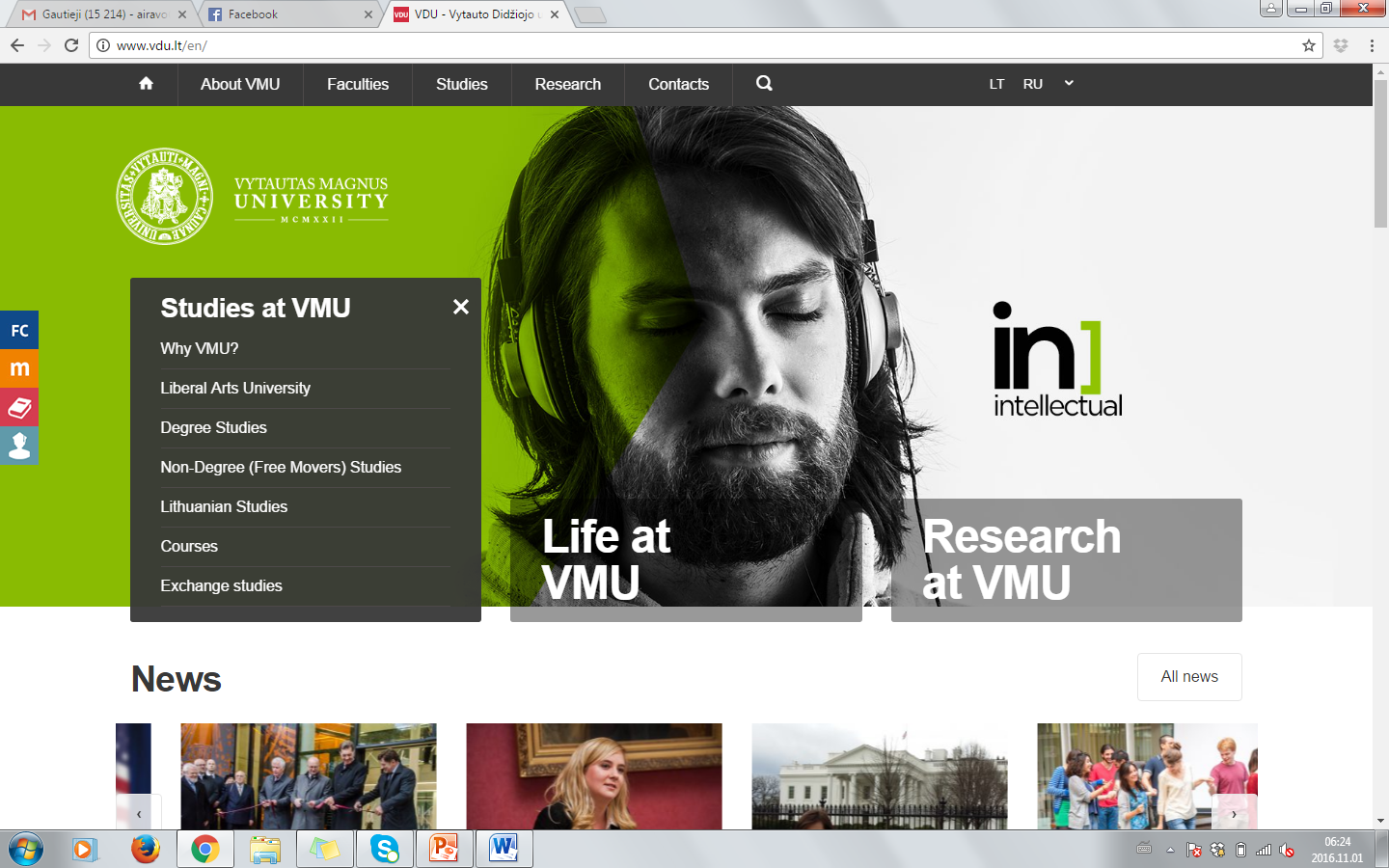 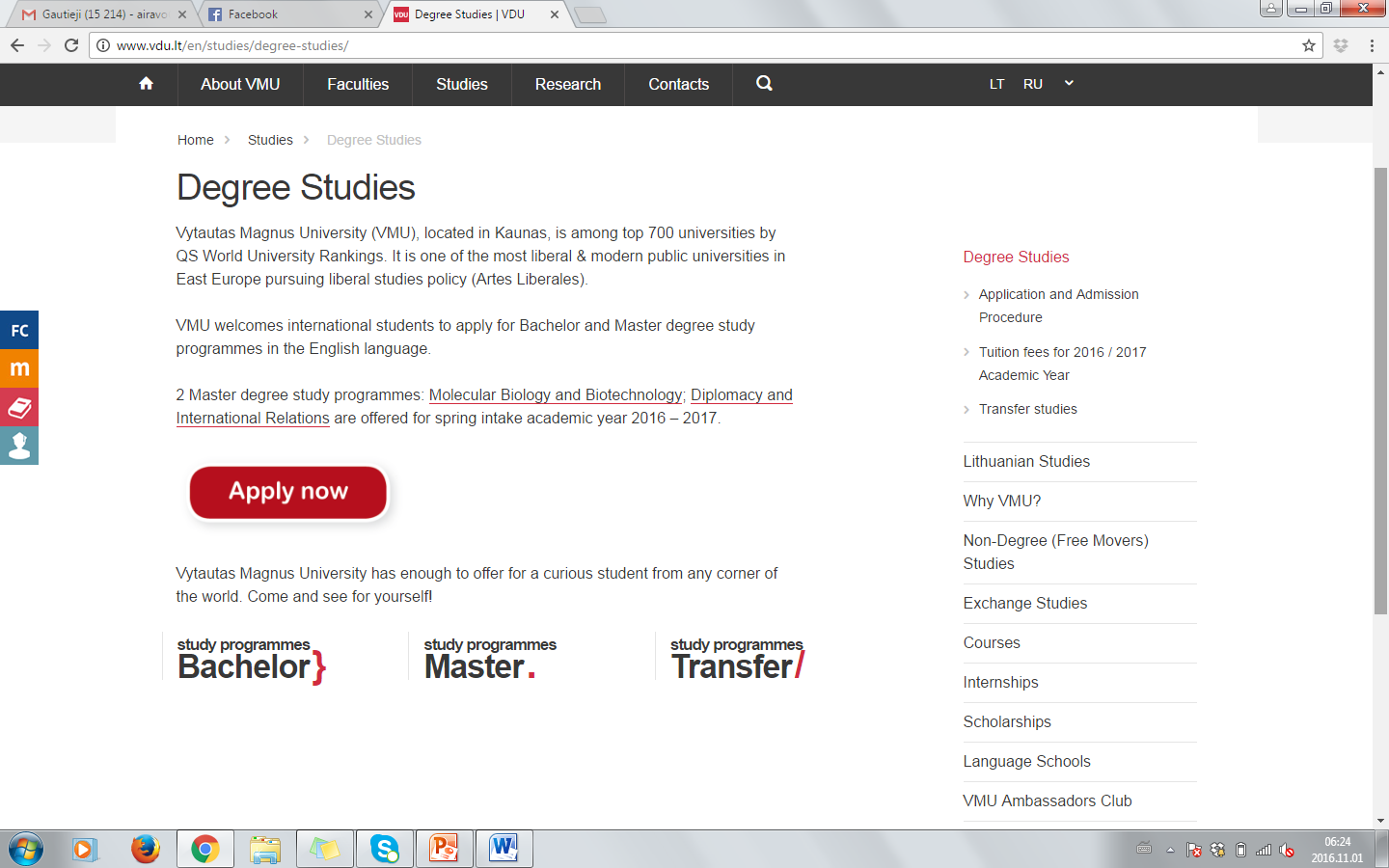 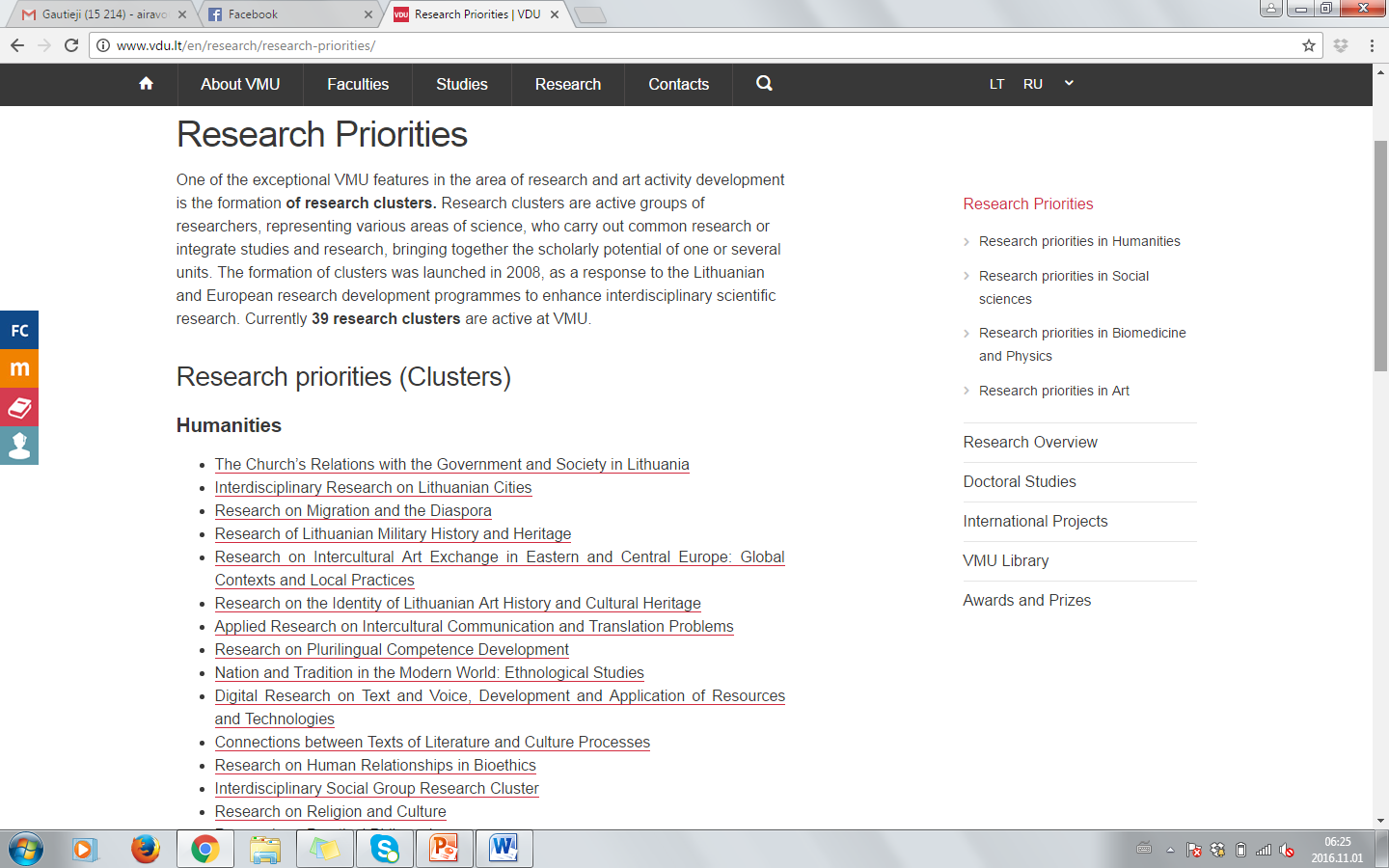 http://www.vdu.lt
Studyonline.lt
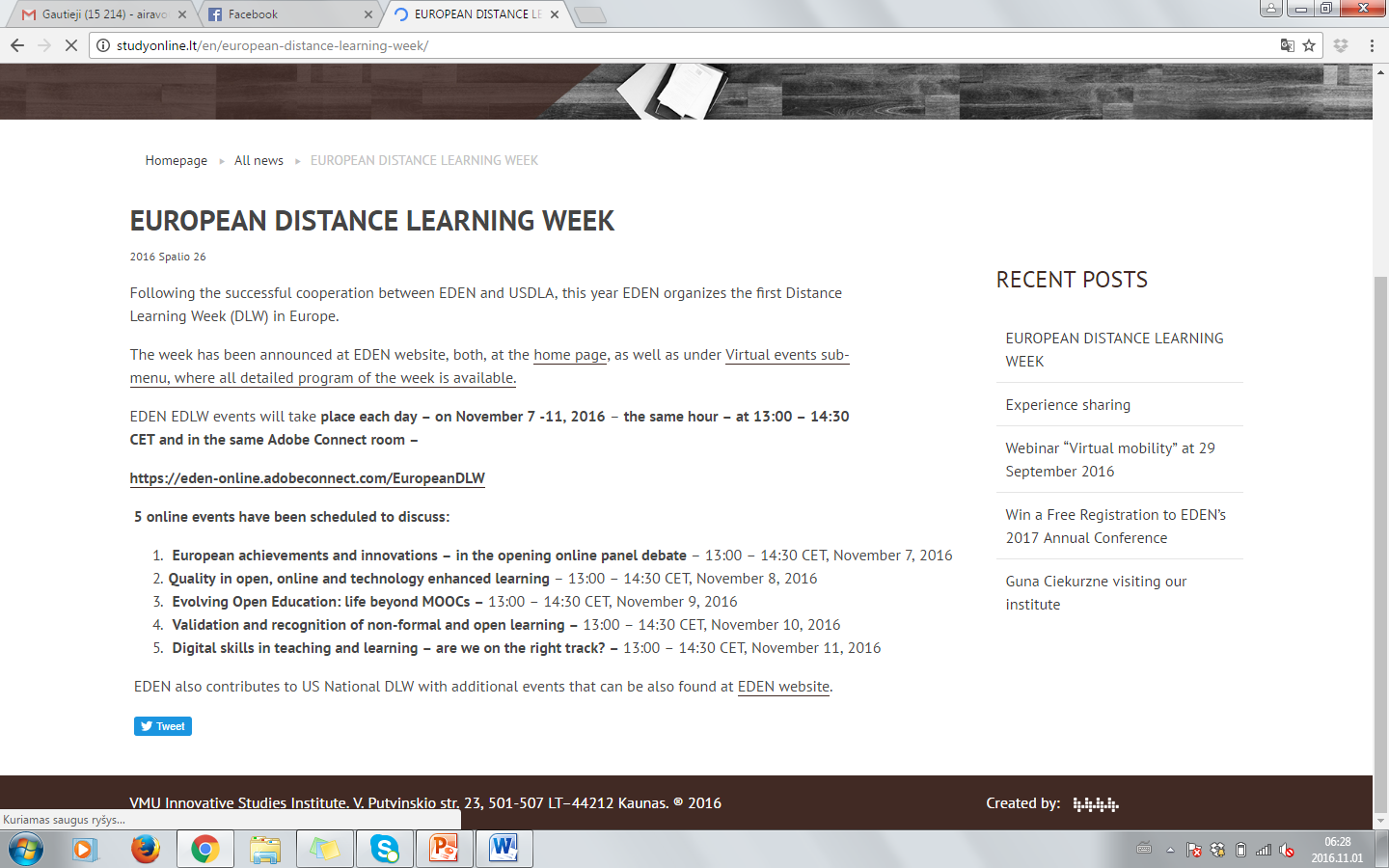 http://eden-online.org
Back to Open Education  Open Educational Resources
Problem addressed
Despite the rapid development of Open Education movement, there are still many challenges identified by education organizations, teachers and trainers, e-learning centre staff members and also learners themselves that prevent the uptake and mainstreaming of open education using and developing of Open Educational Resources (OERs)
One of the major challenge is to integrate OERs in curriculum designing because of lack of skills and competences of participants:
to find and use OER
to find and adapt OER 
to develop OERs 
to select  ICT tools that meet the didactical requirements  and are most suitable for one or another purpose
http://Openprof.eu
http://openprof.eu/oer
Collaborative online document for hands – on activitieshttps://goo.gl/KHtyvN
The aim of the session
to experiment the training material enabling learners to develop the following competences:

to select the best ICT tools to adapt/ develop OERs for a learning activity
to design a learning activity integrating OERs
1) to select the best ICT tools to adapt/ develop OERs for a learning activity
set the requirements for ICT tool for OER development/adaptation
choose ICT tool for OER development/adaptation according the functionality
develop/adapt OER using selected ICT tool
choose the license and mark developed/adapted OER with CC license
2) to design a learning activity integrating OERs
to identify the “place” of OERs in curriculum (learning activities)
to contextualize OERs systematically with the learning curriculum (from the point of view of conscious curriculum designing and quality assurance)
Training material
The session will be organized in a step – by – step activities composed of presentation of the session moderators and hands – on practical learning using training material „ICT tools to develop and adapt OER“ developed during European Union Erasmus+ program Project „Open Professional Collaboration for Innovation“ (2014-1-LT01-KA202-000562)
1) to select the best ICT tools to adapt/ develop OERs for a learning activity
a) setting requirements for ICT tool for OER development/adaptation
Step 1. Think about the type of OER you are going to develop
Will you develop:
A document?
A presentation?
A video/ audio file?
A collaborative artefact?
a) setting requirements for ICT tool for OER development/adaptation
Step 2. What functionality do you need from a chosen ICT tool?
Will you need to upload the document online?
Will you need to collaborate with other people?
Will you need formatting (various text formats, colors, etc.)?
Will you need to add pictures?
What other functions of ICT tool do you need?
a) setting requirements for ICT tool for OER development/adaptation
Step 3. What requirements will you raise for the editability of OER?

Download (possibility to download OER in editable version)
Online (possibility to edit OER online)
Limited access (possibility to edit OER for registered users)
Unlimited access (possibility to edit OER without registration)
Individual development (possibility to edit OER individually)
Collaborative development (possibility to edit OER collaboratively)
Other requirements??
a) setting requirements for ICT tool for OER development/adaptation
Step 4. What requirements will you raise for the usability and accessibility of an OER?

does the tool allow the use free of charge?
is it intuitive to use?
how attractive it is?
can you add Creative Commons license on you work?
do you have further requirements for usability and accessibility that you have?
Assignment 1
Template available from training material
Template – for presentation format
Template for collaborative document format
Template for video / audio format
1) to select the best ICT tools to adapt/ develop OERs for a learning activity
b) choosing ICT tools for OER development/adaptation according the functionality
Step 1. Examples of ICT tools for different OER types and formats
ICT tools for documents
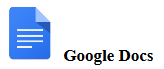 Example:
Description
Functionality
Editability
How to use?
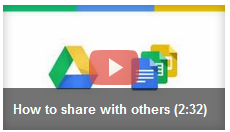 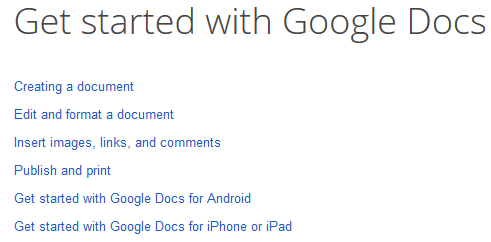 ICT tools for presentations
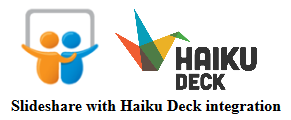 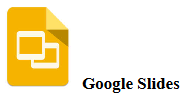 Examples
Functionality
Description
Editability
How to use?
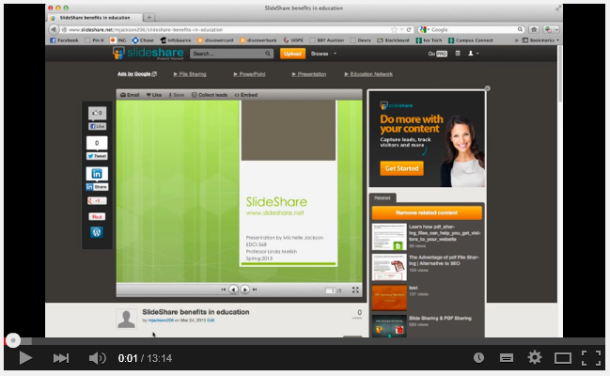 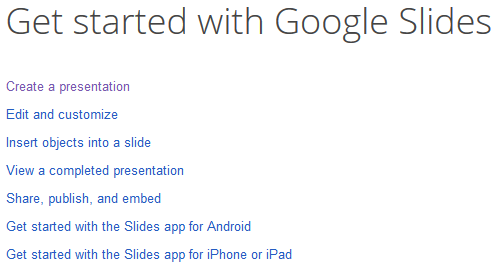 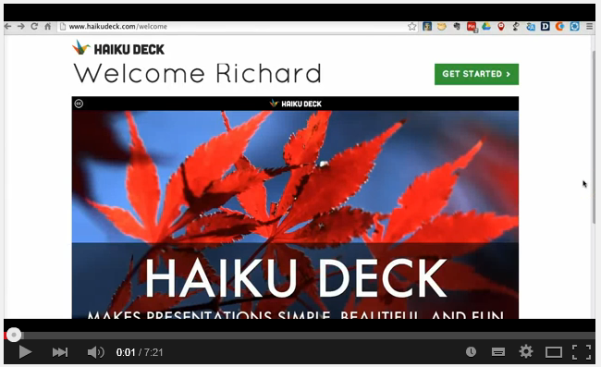 ICT tools for collaboration
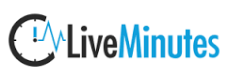 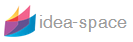 Examples
Editability
Functionality
Description
How to use?
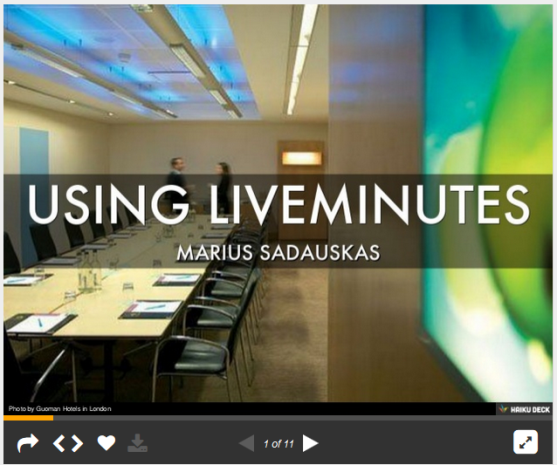 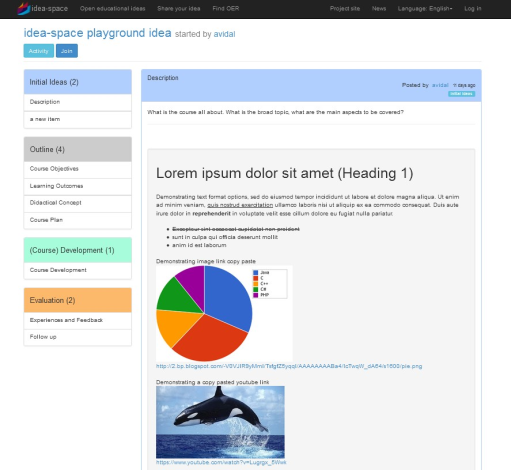 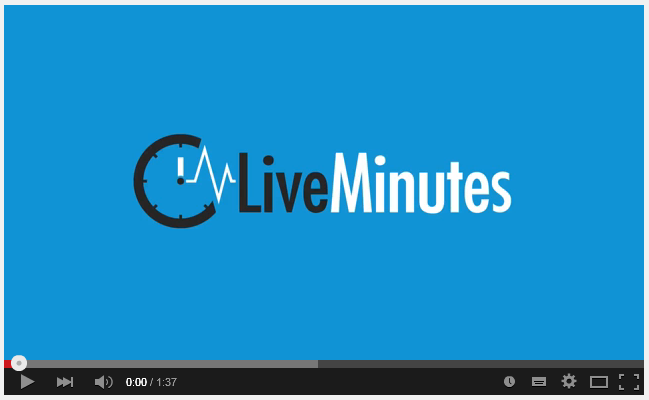 ICT tools for video/ audio
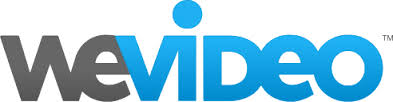 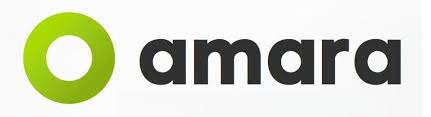 Examples
Description
How to use?
Functionality
Editability
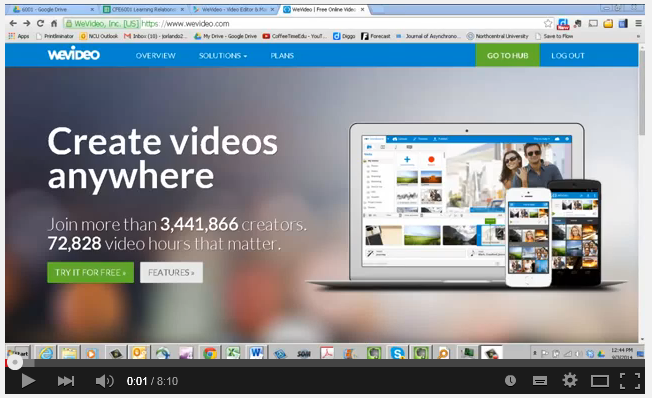 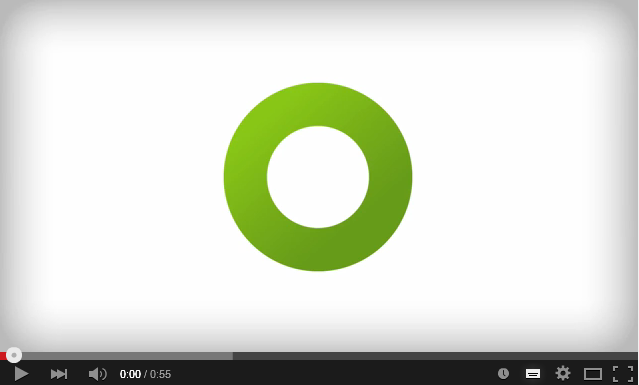 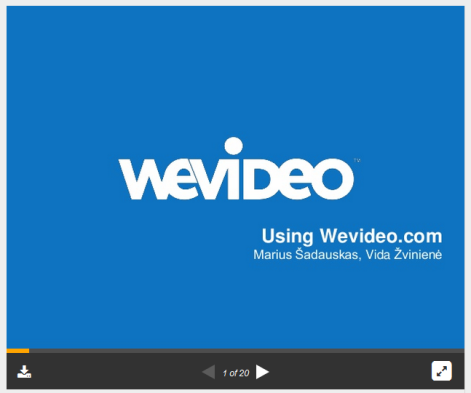 b) choosing ICT tools for OER development/adaptation according the functionality
Step 2. search and select ICT tools for OER adaptation or development
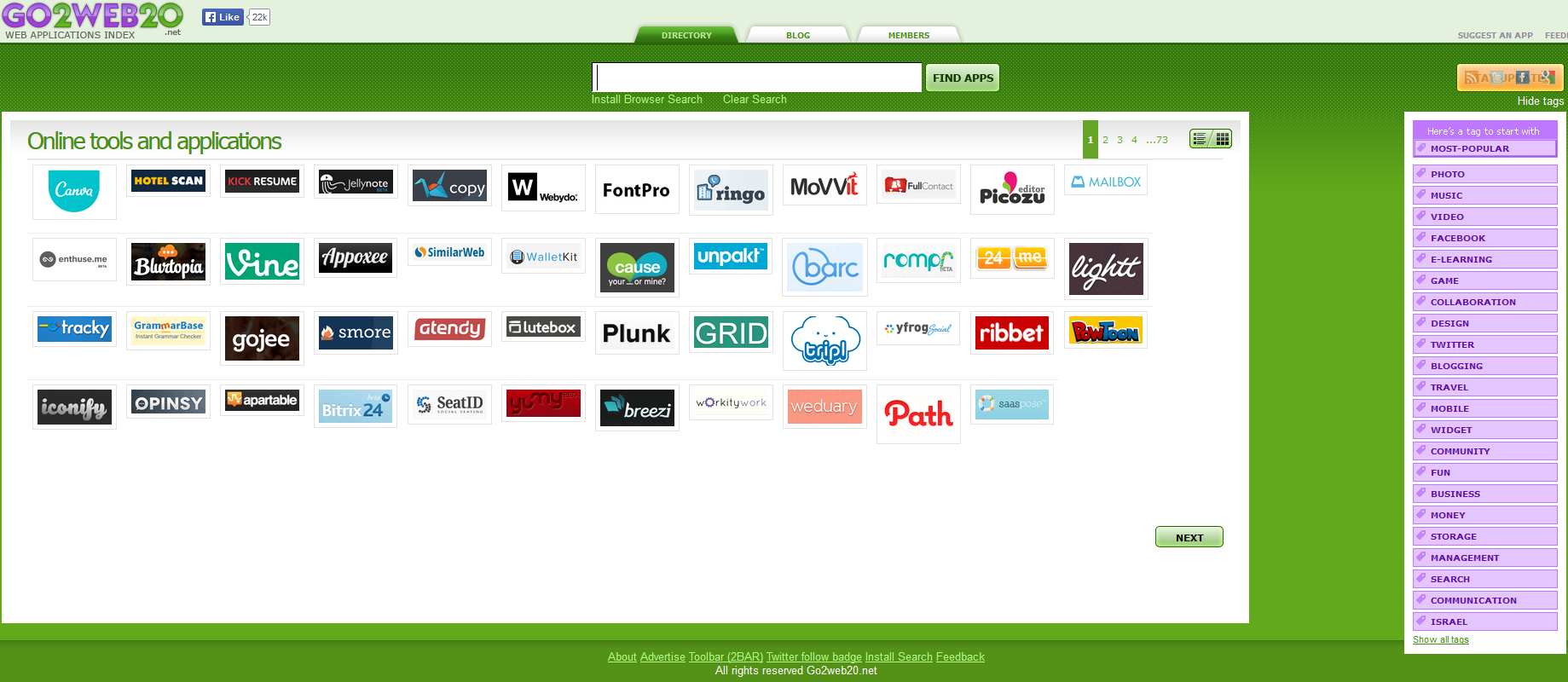 Assignment 2
c) develop/adapt OER using selected ICT tool
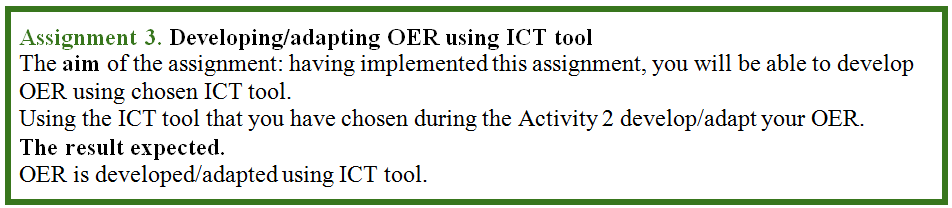 d) choose the license and mark developed/adapted OER with CC license
(this Unit is adaptation of "Marking your work with a CC license", “Publish” and “Best practices for attribution” all by Creative Commons, used under CC BY )
Step 1. Identify Creative Commons  licensing types
Step 2. Select your OER CC license
Creative Commons
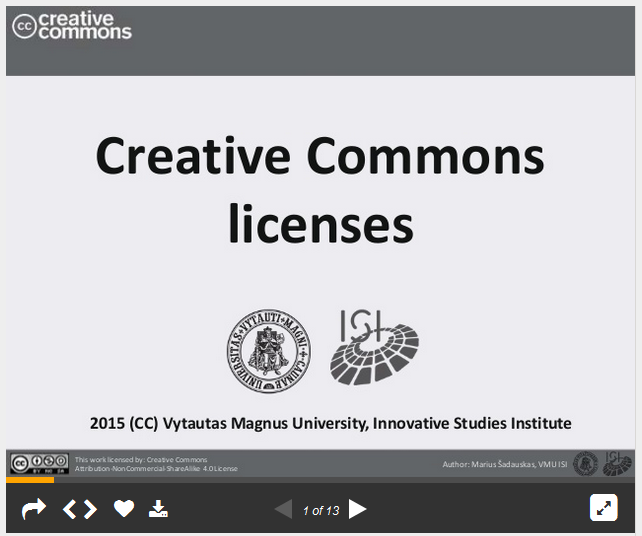 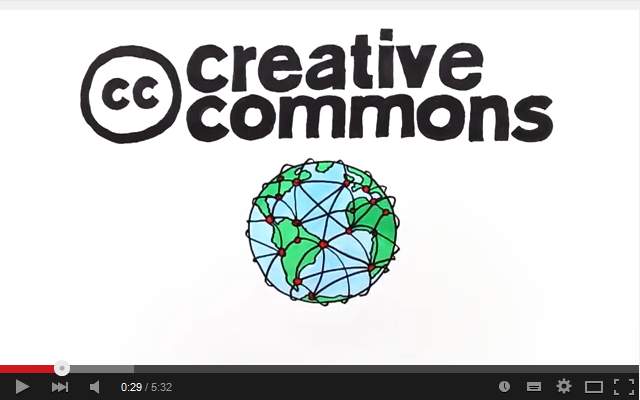 Assignment 4
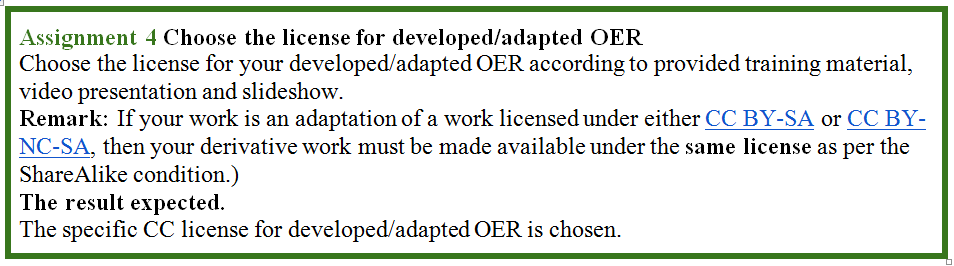 Choose the licence
Examples: website licencing
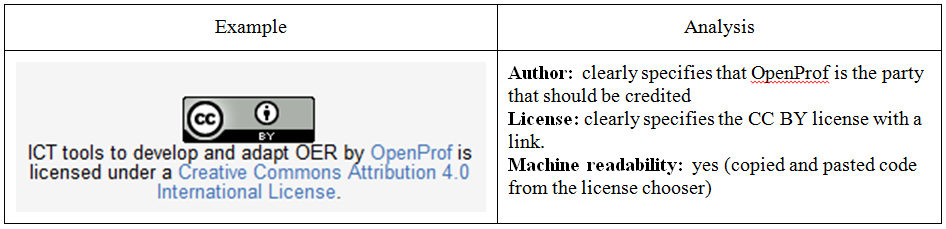 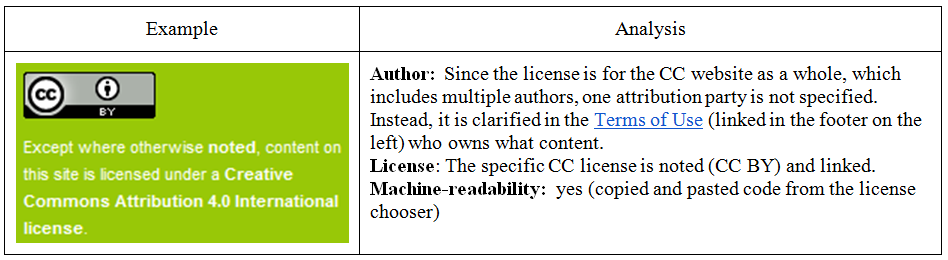 Example: document
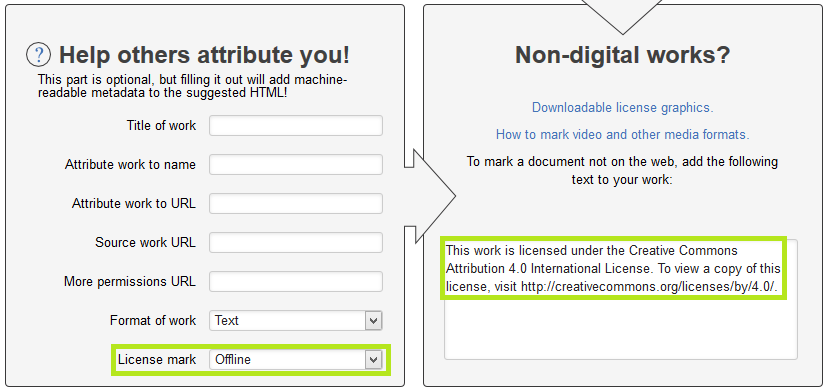 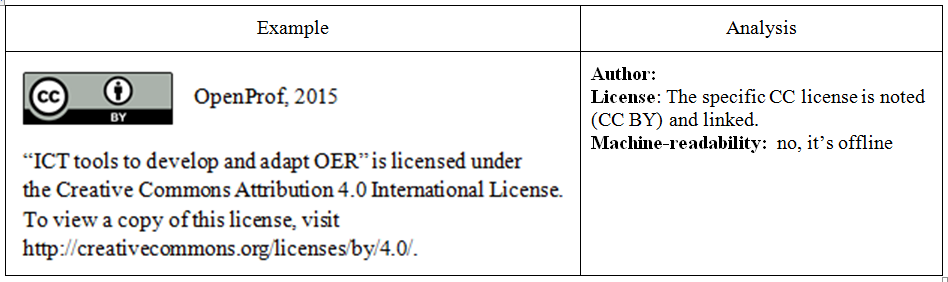 Example: presentation
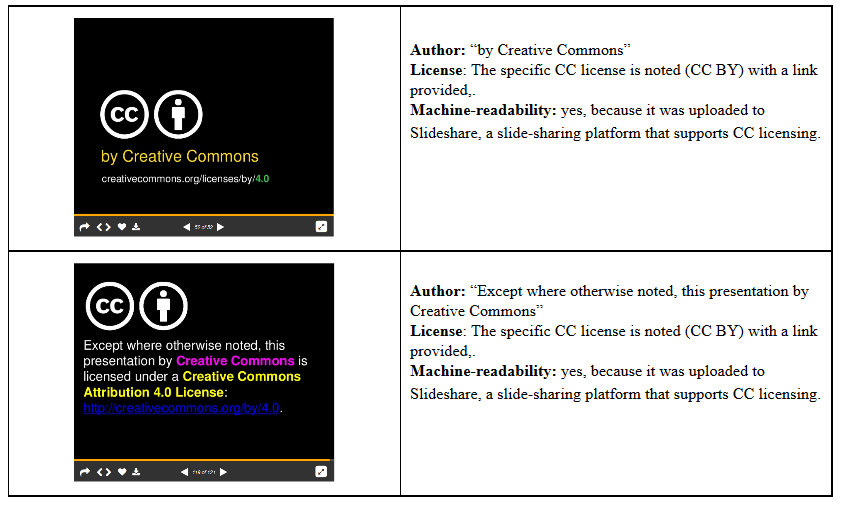 Example: video
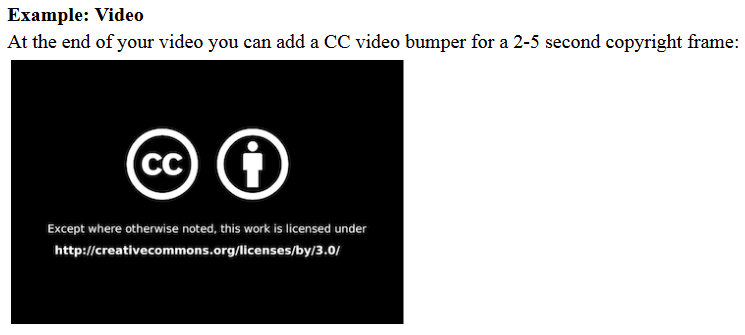 Publishing OER at CC-enabled content sharing platforms
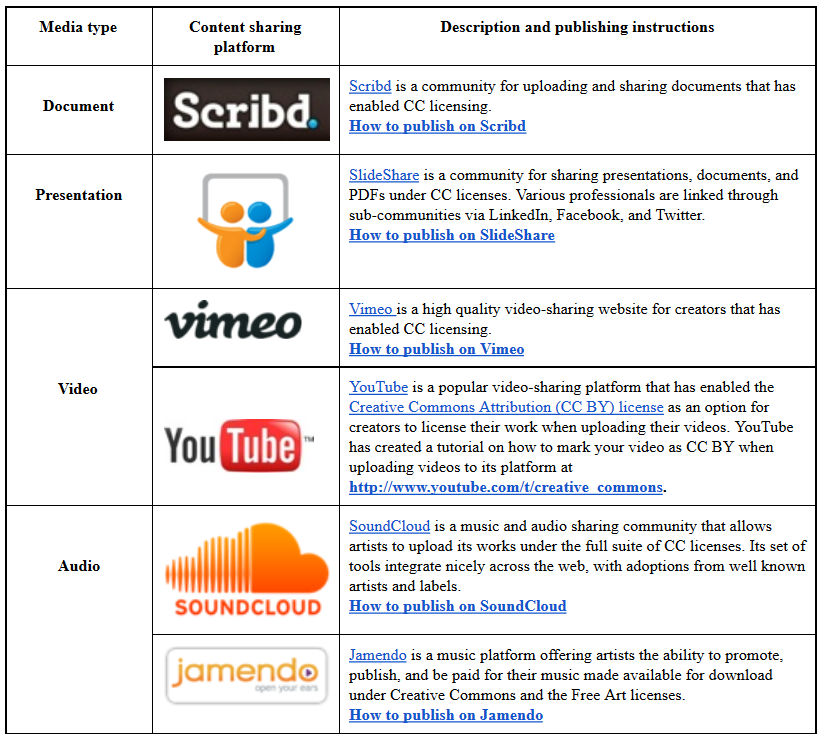 Assignment 5.
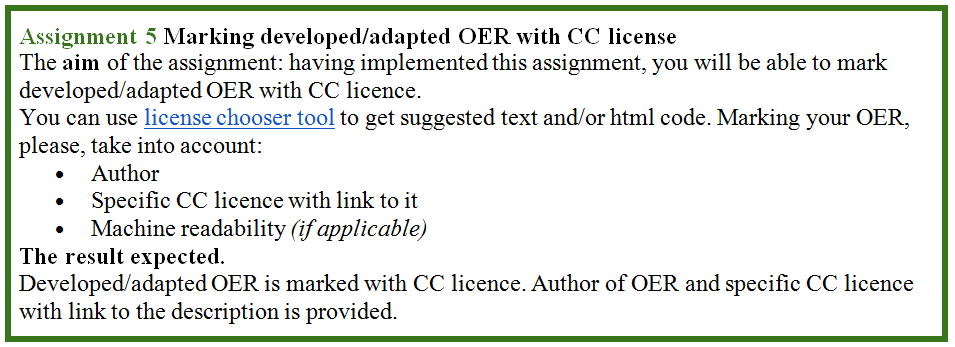 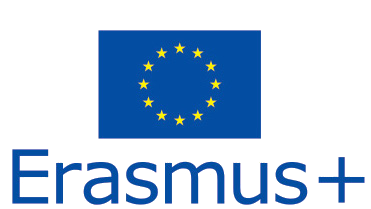 Contribution
Training material on “ICT tools to develop and adapt OERs“ was developed in the framework of Erasmus+ program project
OpenPROF – Open Professional Collaboration for Innovation

TM is available at 
http://openprof.eu/training-material/Training_material_on_ICT_tools
http://openprof.eu/oer
Discussion:how was your process of developing/ adapting OERs?
2) to design a learning activity integrating OERs
to identify the “place” of OERs in curriculum (learning activities)
to contextualize OERs systematically with the learning curriculum (from the point of view of conscious curriculum designing and quality assurance)
TEL Curriculum designing
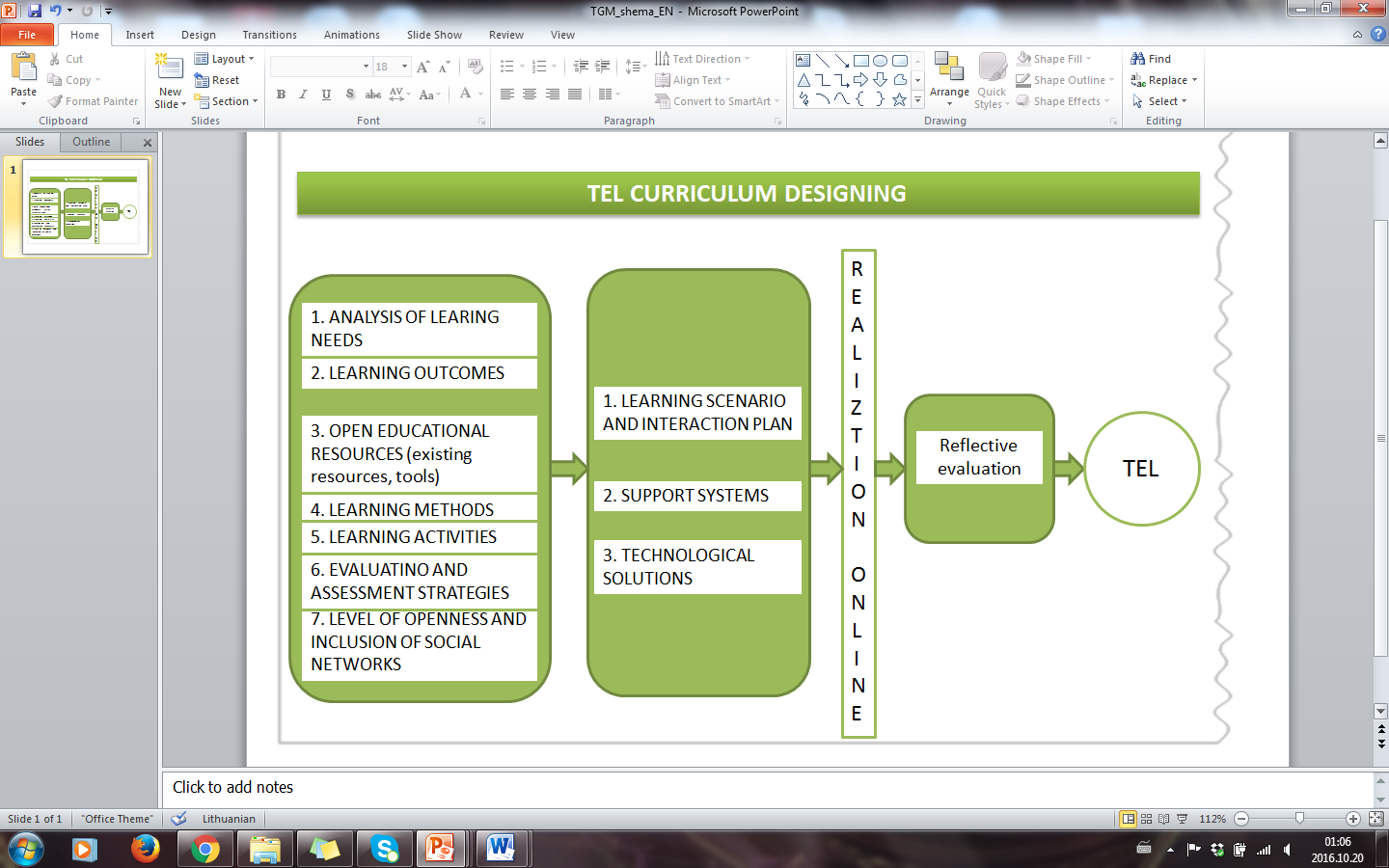 Re-thinking the types of learning/ teaching methods
D.Leclercq, M.Poumay, University of Liege, Belgium
Developing learning activities
OER
OER
Resources: The JISC Open Educational Resources infoKit quality considerations
Can the content be described as follows?
Relevant, accurate, appropriate level of detail, objective, current and jargon-free
Of good provenance (consider the reputation of the author/institution), with a list of references if appropriate
Free of advertising
Does it fit my chosen pedagogy?
Learning outcomes are stated and match with learner’s needs
Engaging and interactive
Set at the appropriate level, with any prerequisite skills/understandings state
The time required to study is stated and equates to the importance of the learning outcomes achieved
https://oersynth.pbworks.com/w/page/51320241/EvaluationToolkit
Discussion
What role do you see for OERs in curriculum designing?
Thank you for your participation.
Dr. Airina Volungevičienė
Prof. Habil. Dr. Margarita Teresevičienė,
Vytautas Magnus University, Lithuania
Airina.volungeviciene, margarita.tereseviciene
[at]vdu.lt